Plakátok, részecskerendszerek
Assetek letöltése
Importálása
Kamerára rakjuk rá a FreeCamera szkriptet
Rakjunk be a jelenetbe egy síkot (Plane, 40x40x40 skálázás)
Adjunk neki fű textúrát (kell új material, Standard, állítsuk diffúzra)
Futtat
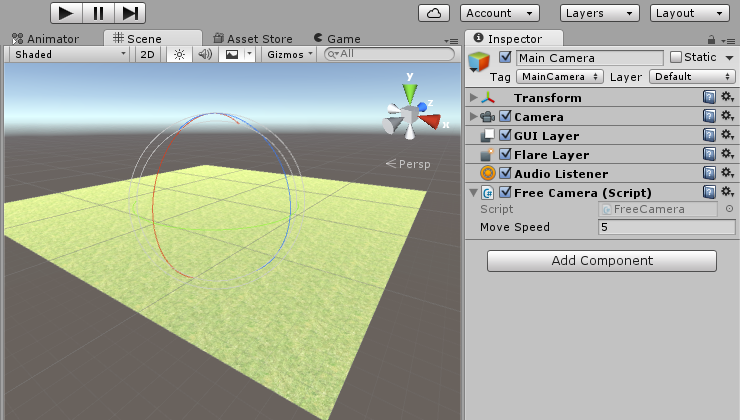 Új Quad
Új material: BillboardTree
Legyen diffúz
Színe legyen: tree.png
Mérete legyen: 4.7x6.6x1
Pozíciója legyen:0, 3.3, 0
Futtat
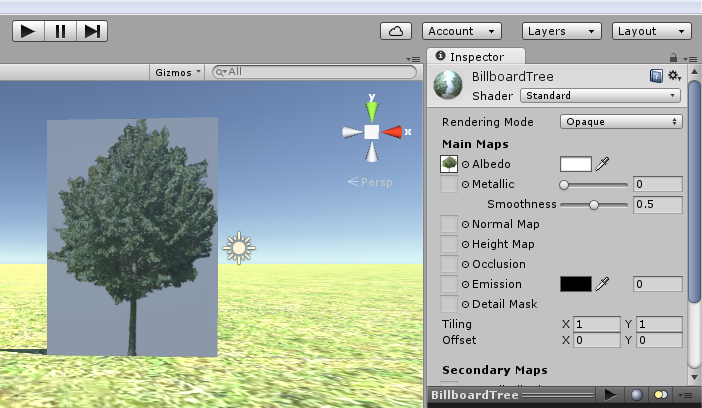 Cutout
A material render módját állítsuk cutout-ra.
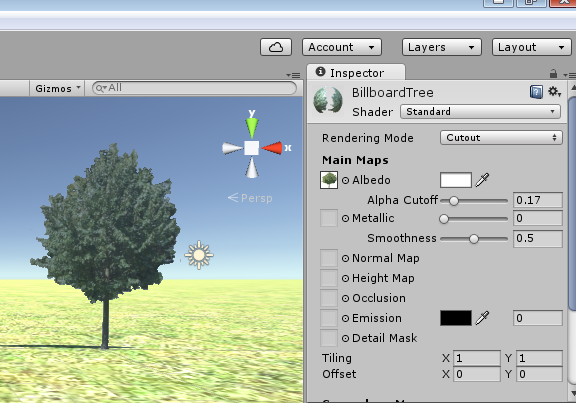 Billboard
Billboard (plakát): a kamera irányába forduló síklap
Megoldások:
Minden billboard egy külön objektum, kikompenzáljuk a transzformációból a forgatást
Hátrány: sok render call. Szkriptet kellene írnunk hozzá, és minden billboard-ra rárakni.
A billboard-okat egy nagy objektumba fűzzük, a CPU számítja a csúcspontokat
Hátrány: minden képkockában fel kell tölteni a csúcspont adatokat. A Unity nem ad erre kész megoldást (Ogre: BillboardSet), le kellene implementálni.
A GPU-re bízzuk ezt a feladatot
Ezt fogjuk választani
Billboard Shader
Új shader: BillboardShader
Kód a következő dián
Csináljunk neki új materialt is (állítsuk be a textúrát), rendeljük hozzá a quad-hoz
Hogyan működik:
Objektumtérbeli pozíciók x,y koordinátákban térnek el
Kamera felé fordulás azt jelenti, hogy kamera térben mozdulunk x és y szerint
Csak a középpontot transzformáljuk kamera térbe, és ebben a koordinátarendszerben húzzuk ki a téglalap sarkait (hozzáadjuk az objektumtérbeli pozíciókat)
Shader "Custom/BillboardShader" {    Properties {        _Color ("Color", Color) = (1,1,1,1)        _MainTex ("Texture", 2D) = "white" {}    }    SubShader {        Pass {            CGPROGRAM         #pragma vertex VS         #pragma fragment PS          uniform sampler2D _MainTex;         float4 _Color;                  struct vertexOut {            float4 pos : SV_POSITION;            float4 tex : TEXCOORD0;         };          vertexOut VS(float4 position : POSITION, float4 tex : TEXCOORD0)          {            vertexOut output;            float4 CenterVPos = mul(UNITY_MATRIX_MV, float4(0.0, 0.0, 0.0, 1.0));            float4 VPos = CenterVPos + float4(position.x, position.y, 0.0, 0.0);            output.pos = mul(UNITY_MATRIX_P, VPos);              output.tex=tex;
   	            return output;         }          float4 PS(vertexOut input) : COLOR         {            float4 color = tex2D(_MainTex, float2(input.tex.xy)) * _Color;             return color;         }         ENDCG         }    }    FallBack "Diffuse"}
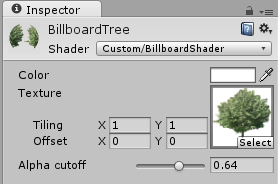 Futtatás
Működik: mindig a kamera felé fordul
Nem működik: billboard méret, átlátszóság
Billboard mérethez a model matrixból kiszedjük a skálázást
(a transzformáció nem tartalmazhat rotációt)
Átlátszósághoz speciális cg utasítás: 
clip(bool v)
Méret
vertexOut VS(float4 position : POSITION,                             float4 tex : TEXCOORD0)          {            vertexOut output;            float3 scale = mul(_Object2World, float4(1,1,1,0)).xyz;            float4 CenterVPos = mul(UNITY_MATRIX_MV, float4(0.0, 0.0, 0.0, 1.0));            float4 VPos = CenterVPos + float4(position.x*scale.x, position.y*scale.y, 0.0, 0.0);            output.pos = mul(UNITY_MATRIX_P, VPos);              output.tex = tex;            return output;         }
Méret
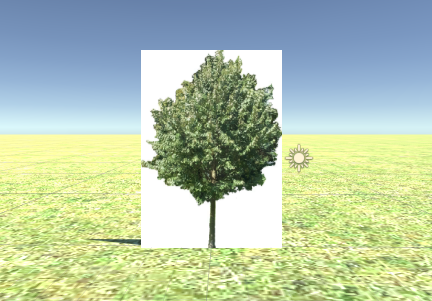 Átlátszóság
float4 PS(vertexOut input) : COLOR         {            float4 color = tex2D(_MainTex, float2(input.tex.xy)) * _Color;               clip(color.a - 0.1);            return color;         }
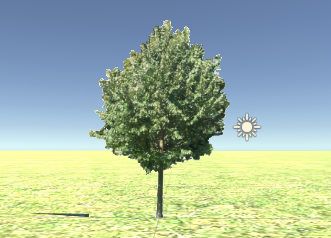 Lehetséges material módosítások
Árnyalást adhatunk hozzá
Vigyázni kell, mert ez csak egy forgó lap, nem várhatunk el tökéletes árnyalást
Kivezethetjük egy alpha_cutoff paramétert
Ez jelenleg 0.1, a clip függvényben jelent meg
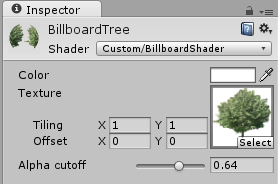 Sok fa
Készítsünk prefabot a fából, és töröljük ki ezt a példányt
Készítsünk egy üres játékobjektumot: TreeSpawner
Adjunk hozzá új szkriptet: Spawner.cs
public class Spawner : MonoBehaviour {    public GameObject prefab;    public int objectCount = 20;    public float spawnRadius = 10;    void Start () {        for (int i = 0; i < objectCount; ++i) {            GameObject tree = GameObject.Instantiate (prefab);            bool success = false;            while (!success) {                float x = Random.Range (-spawnRadius, spawnRadius);                float y = Random.Range (-spawnRadius, spawnRadius);                if ((new Vector2 (x, y)).magnitude <= spawnRadius) {                    tree.transform.position = tree.transform.position 
                                                                        + new Vector3 (x, 0, y);                    success = true;                }            }            tree.transform.SetParent(transform);        }    }}
Állítsuk be a prefabot a szkriptnek
Állítsunk be objektumszámot
Állítsuk be a sugarat
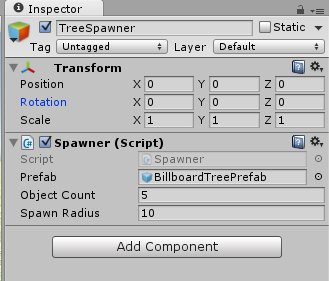 Próba
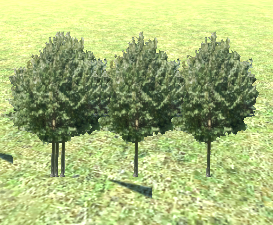 Fura módon viselkedik
Módosítsuk a shadert!
vertexOut VS(float4 position : POSITION,                             float4 tex : TEXCOORD0)          {            vertexOut output;            float2 scale = float2(1,1);            scale.x = length(mul(_Object2World, float4(1,0,0,0)));            scale.y = length(mul(_Object2World, float4(0,1,0,0)));            float2 offset = (tex.xy - float2(0.5,0.5)) * scale;            float4 CenterVPos = mul(UNITY_MATRIX_MV, float4(0.0, 0.0, 0.0, 1.0));            float4 VPos = CenterVPos + float4(offset, 0.0, 0.0);            output.pos = mul(UNITY_MATRIX_P, VPos);             output.tex = tex;            return output;         }
Próba
Most jobban működik
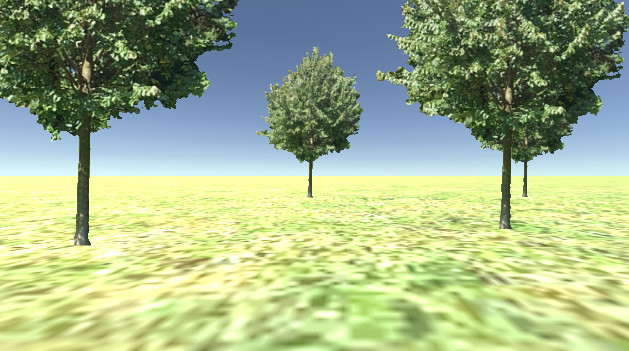 Árnyék
Új CG shader pass kell shadow map-be rajzoláshoz is
Hasonló a mostani shader-hez
Nem lenne jó lemásolni
Szervezzük ki a közös kódot egy .cginc fájlba
Hozzuk létre: Assets/Billboard.cginc
uniform sampler2D _MainTex; float4 _Color; float _AlphaCutoff; struct vertexOut {    float4 pos : SV_POSITION;    float4 tex : TEXCOORD0;    float4 hPos : TEXCOORD1; }; vertexOut VS(float4 position : POSITION,                     float4 tex : TEXCOORD0)  {    vertexOut output;    float2 scale = float2(1,1);    scale.x = length(mul(_Object2World, float4(1,0,0,0)));    scale.y = length(mul(_Object2World, float4(0,1,0,0)));    float2 offset = (tex.xy - float2(0.5,0.5)) * scale;      float4 CenterVPos = mul(UNITY_MATRIX_MV, float4(0.0, 0.0, 0.0, 1.0));    float4 VPos = CenterVPos + float4(offset, 0.0, 0.0);    output.pos = mul(UNITY_MATRIX_P, VPos);    output.hPos = output.pos;    output.tex = tex;    return output; } float4 PS(vertexOut input) : COLOR {    float4 color = tex2D(_MainTex, float2(input.tex.xy)) * _Color;       clip(color.a - _AlphaCutoff); #ifdef SHADOW_MAP    return input.hPos.z / input.hPos.w; #else    return color; #endif }
Billboard.cginc
Custom/BillboardShader
Shader "Custom/BillboardShader" {    Properties {        _Color ("Color", Color) = (1,1,1,1)        _MainTex ("Texture", 2D) = "white" {}        _AlphaCutoff("Alpha cutoff", range(0,1)) = 0.1    }    SubShader {        Pass {            CGPROGRAM             #pragma vertex VS            #pragma fragment PS             #include "Billboard.cginc"         ENDCG         }         Pass{         Tags { "LightMode"="ShadowCaster"}         CGPROGRAM             #pragma vertex VS            #pragma fragment PS              #define SHADOW_MAP            #include "Billboard.cginc"         ENDCG         }    }    FallBack "Diffuse"}
Próba
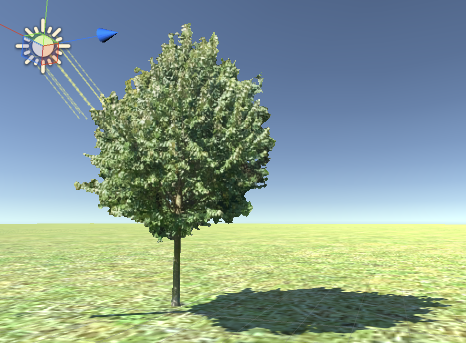 Probléma: a fa a középpontja körül forog
Ez az árnyékon is látszik
Megoldás: pivot point áthelyezése a billboard-on belül
Shader "Custom/BillboardShader" {    Properties {        _Color ("Color", Color) = (1,1,1,1)        _MainTex ("Texture", 2D) = "white" {}        _AlphaCutoff("Alpha cutoff", range(0,1)) = 0.1        _PivotX("PivotX", range(-0.5, 0.5)) = 0.0        _PivotY("PivotY", range(-0.5, 0.5)) = 0.0    }
Próba
float2 scale = float2(1,1);    scale.x = length(mul(_Object2World, float4(1,0,0,0)));    scale.y = length(mul(_Object2World, float4(0,1,0,0)));    float2 _Pivot = float2(_PivotX,_PivotY);    float2 offset = (tex.xy - float2(0.5,0.5) - _Pivot) * scale;      float4 CenterVPos = mul(UNITY_MATRIX_MV, float4(_Pivot, 0.0, 1.0));    float4 VPos = CenterVPos + float4(offset, 0.0, 0.0);    output.pos = mul(UNITY_MATRIX_P, VPos);    output.hPos = output.pos;
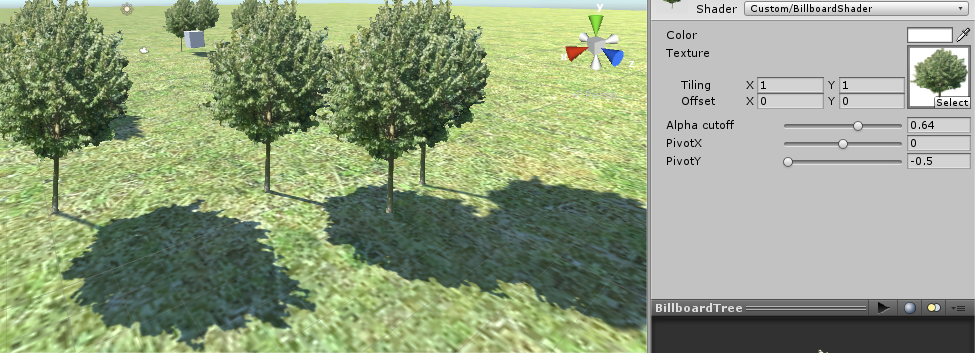 Felülnézeti képen bedőlnek a fák
Mi lenne, ha csak egy adott tengely (0,1,0) körül fordulhatnának el a billboardok
Ehhez először módosítsuk a vertex shadert, más módszerrel számoljuk a csúcspontokat (Világ koordináta rendszerben)
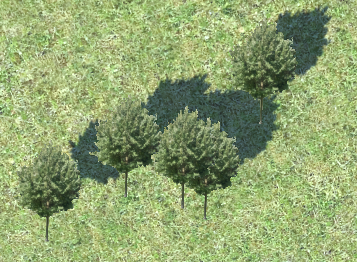 vertexOut VS(float4 position : POSITION,                     float4 tex : TEXCOORD0)  {    vertexOut output;    float4x4 MV_I = transpose(UNITY_MATRIX_IT_MV);    float4x4 VI= mul(_Object2World, MV_I);    float3 camRight = mul(VI, float4(1,0,0,0)).xyz;    float3 bbUp = mul(VI, float4(0,1,0,0)).xyz; //szabadon forgó plakát
	    //float3 bbUp = float3(0,1,0); //rögzített tengely     float2 scale = float2(1,1);    scale.x = length(mul(_Object2World, float4(1,0,0,0)));    scale.y = length(mul(_Object2World, float4(0,1,0,0)));    float2 _Pivot = float2(_PivotX,_PivotY);    float2 offset = (tex.xy - float2(0.5,0.5) - _Pivot) * scale;    float4 CenterWPos = mul(_Object2World, float4(_Pivot, 0.0, 1.0));    float4 WPos=CenterWPos+offset.x*float4(camRight,0)+offset.y*float4(bbUp,0);    output.pos = mul(UNITY_MATRIX_VP, WPos);    output.hPos = output.pos;    output.tex = tex;    return output; }
Kerek erdő
500 fa
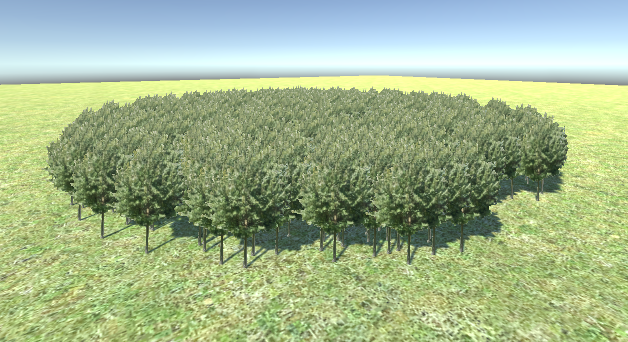 Batching
Static kapcsoló bekapcsolása a prefabra
Összevonja az azonos material-al rendelkező onjektumokat
Egy nagy vertexbuffer, egy render call


Csak a játék futtatása előtt létrehozott objektumokra működik?
Elromlik a shaderünk: eltűnik a transzformáció (egy nagy objektum miatt), nem tudjuk kideríteni a billboard középpontját, méretét
Geometry shaderrel megoldható (ezt most nem nézzük meg)
SubShader tags:
Tags{"Queue"="AlphaTest" "DisableBatching"="True" 
"IgnoreProjector"="True"}
Billboard Clouds
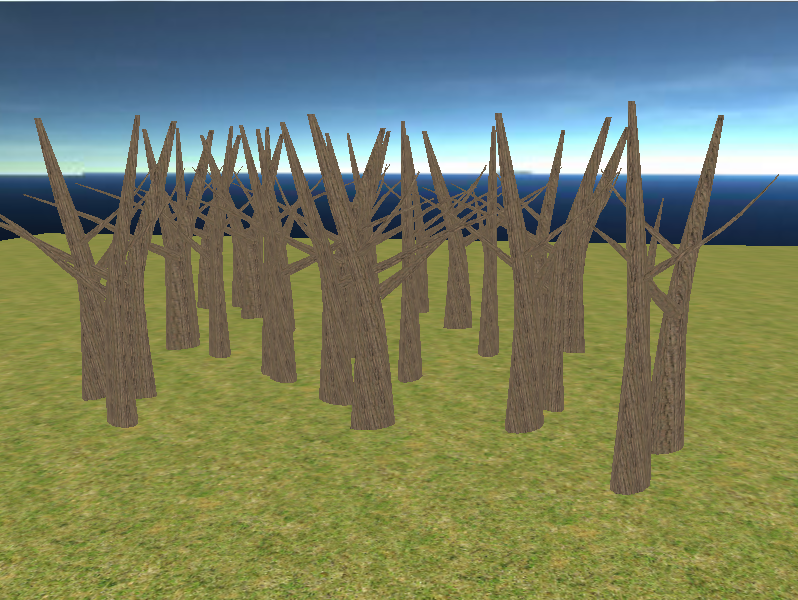 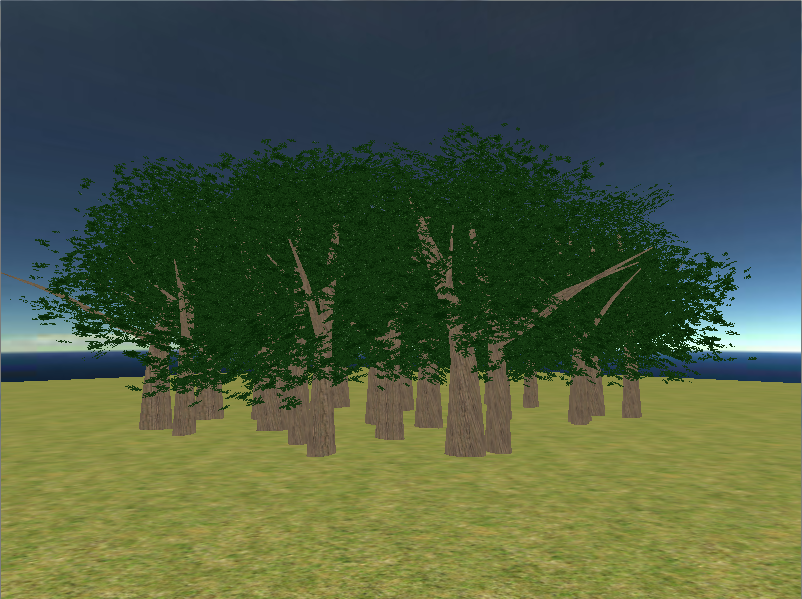 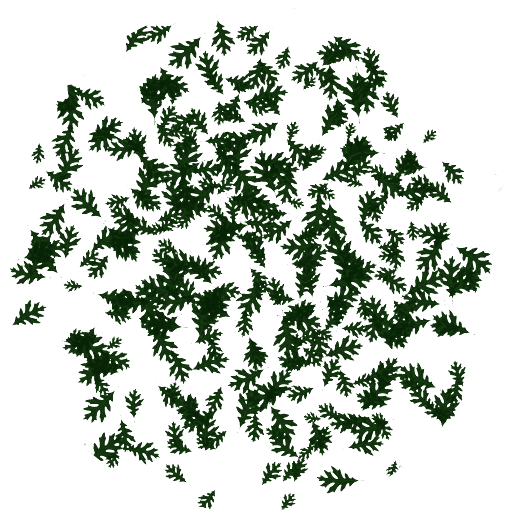 Billboard clouds
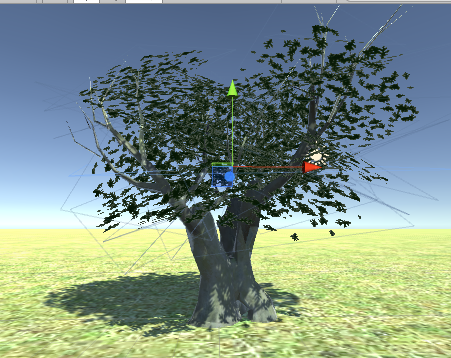 Részecskerendszerek
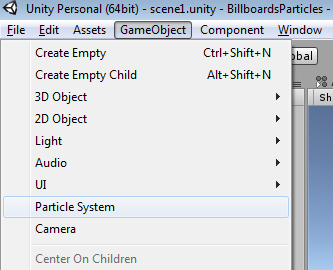 Particle System
Hozzunk létre új részecskerendszert
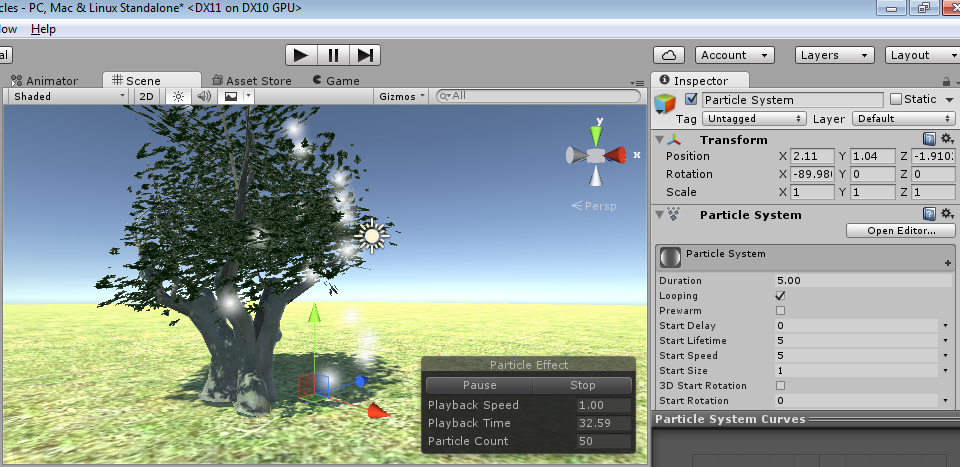 Paraméterek
Próbálgassuk őket
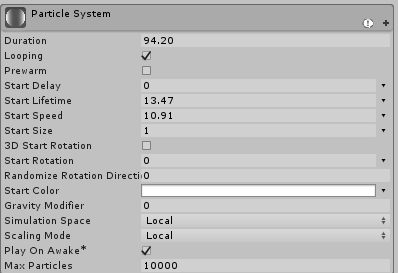 Material
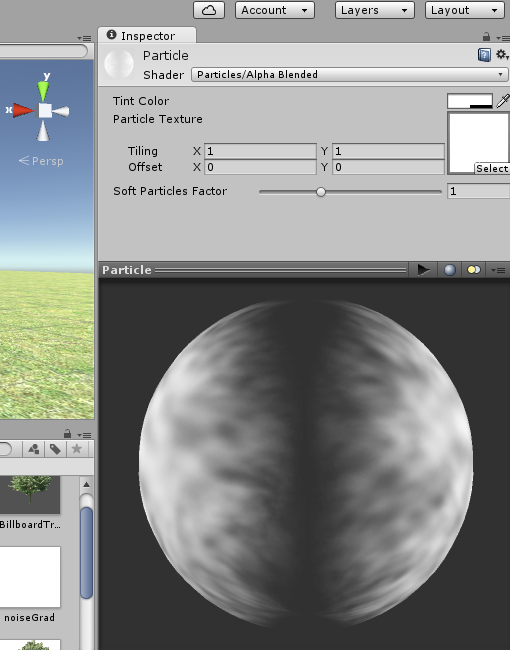 Új material : Particle
Shader: Particles/AlphaBlended
Mit érdemes kipróbálni
Különböző emitterek
Szín, opacitás és méret változása idővel
Forgatás, annak változása
Burst emittálás
Rendezés rendereléskor
Wind force

Pl. csináljunk füstöt (következő dia)
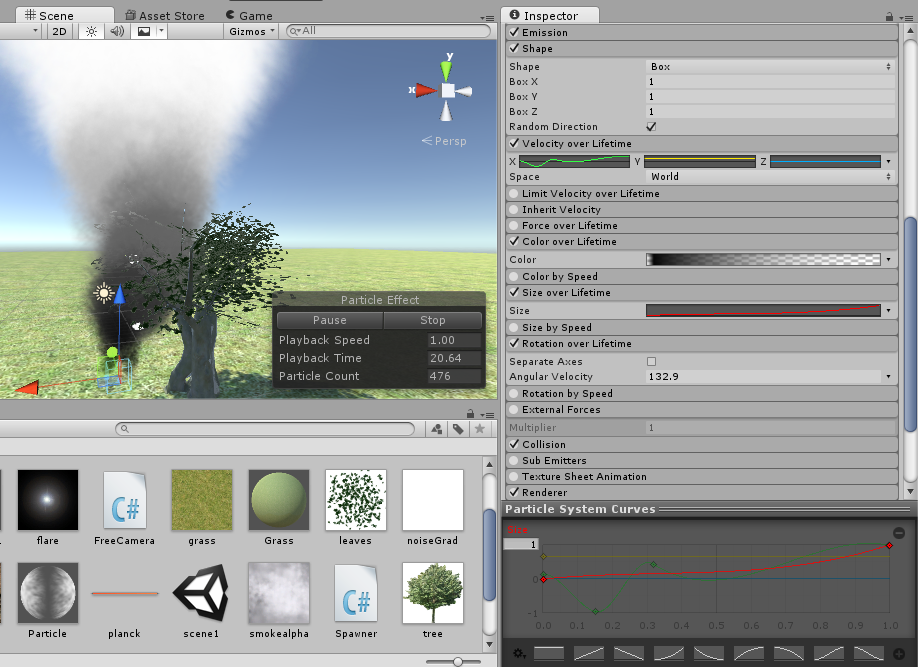 Robbanás
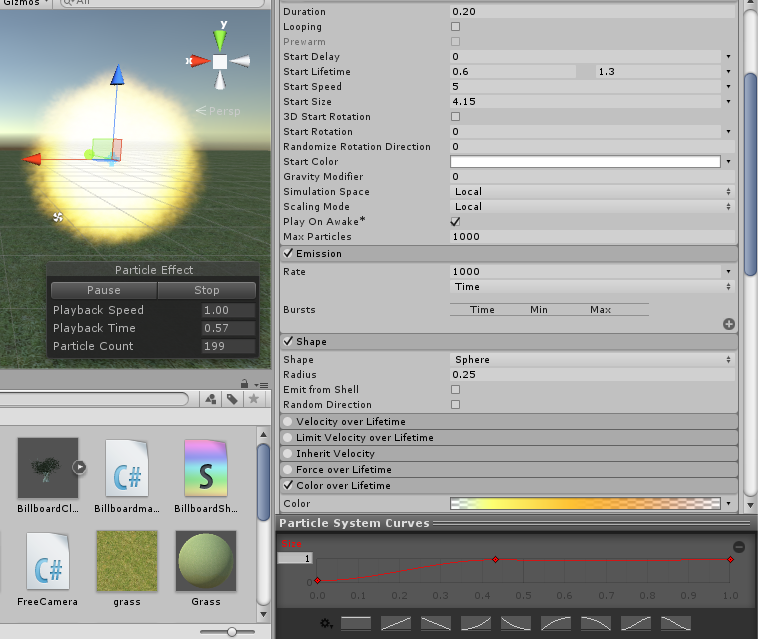 Advanced dolgok
Sub Emitter
Collision

3 részecskerendszert csináljunk
Egymás alá kell őket rendezni
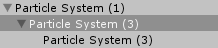 Particle system 1.
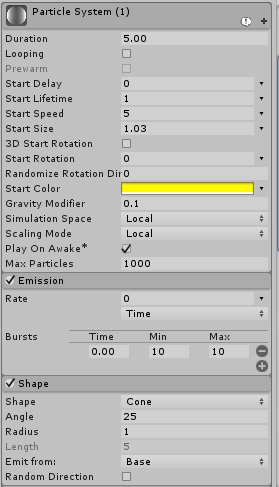 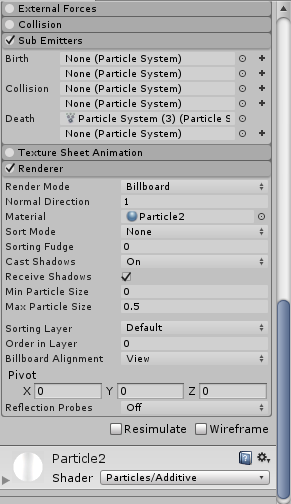 Itt tudunk új ütköző síkot létrehozni
Particle system 2
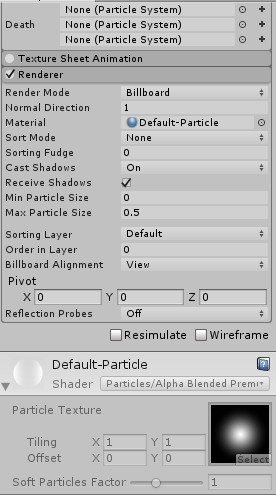 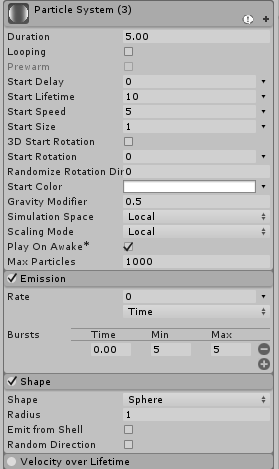 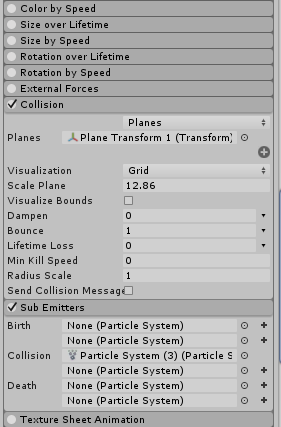 Ütköző sík
A sík  transzformációját állítsuk be úgy, hogy a talajnak feleljen meg
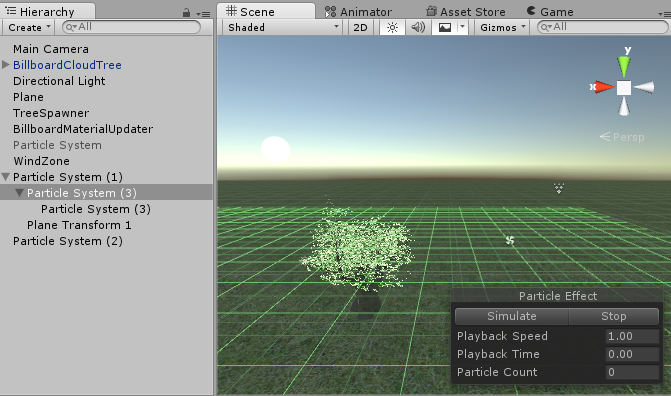 Particle system 3
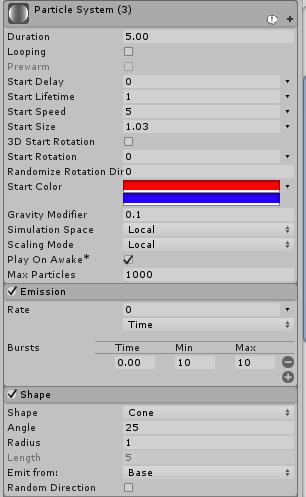 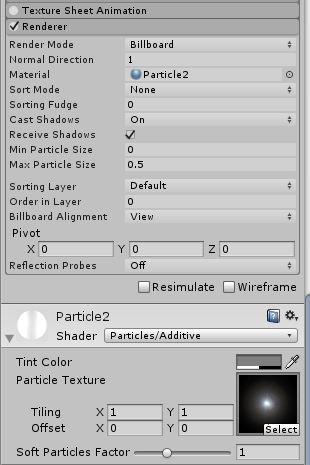 Próba
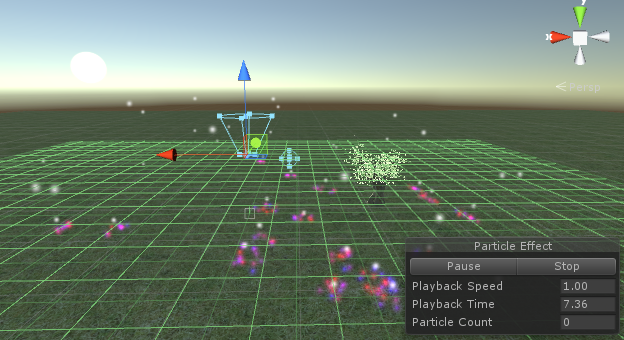 Animált textúra
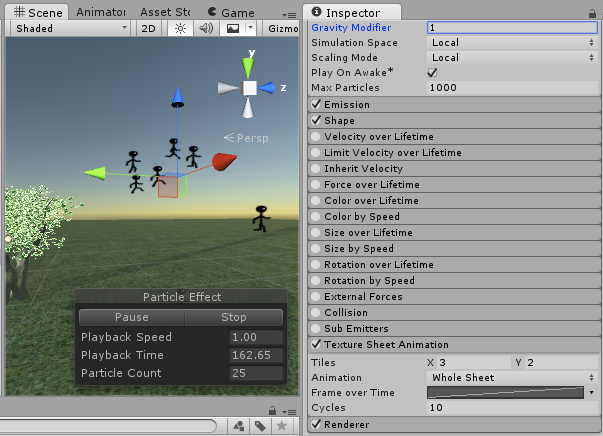 Vége